Thursday January 15, 2015Mr. Goblirsch – American Government
OBJECTIVE – Students Will Be Able To – SWBAT:
 - Analyze the purpose, reasons for, and significance of the Declaration of Independence.

AGENDA:
WARM-UP: Declaration Quote
CONCEPT: Ideas of Independence
DOCUMENT: Analyzing the Declaration of Independence
WRITING: Declaration News Article
ASSIGNMENT: Workbook Pgs. 17 & 19 – DUE TODAY – Turn in basket

***HW: 2 Political Surveys – DUE FRIDAY (actually 8:00 pm Sunday)***

Declaration Quote WARM-UP: (Follow the directions below)
***5 minutes***
“We must all hang together, or assuredly we shall all hang separately.”
Explain the meaning behind this quote from Benjamin Franklin at the signing of the Declaration of Independence.
Ch 2 Sec 2TITLE: Coming of Independence
Social Contract Theory & Natural Rights
    John Locke: 
  NATURAL RIGHTS = Life, liberty, and property
Govt’s job = protect rights
people willingly “contract” with the govt = less freedom for protection
  If govt “breaks” contract = people have the right to form a new government
Ch 2 Sec 2TITLE: Coming of Independence
The Colonies on Their Own
Britain Tightens Control:  
French-Indian War, 1754-1763 = Taxes
The Stamp Act, 1765  Intolerable Acts
Colonists angry, begin to organize
First Continental Congress, Sept 1774 – embargo on British goods
Second Continental Congress, 1775, first acting gov’t - organized army/navy

Independence
Declaration of Independence, Thomas Jefferson
July 4, 1776.  “We hold these truths to be self-evident…”
Argued that governments should protect “inalienable rights… life, liberty, & pursuit of happiness.”
SKILL: Analyzing the Declaration of Independence
STEP 1 – We will read the first part of the D.o.I. 	together and correctly fill out this chart.
STEP 2 – With your Committee, read through the 	rest of the D.o.I. and finish filling out the 	chart.  		(P. 40)
ASSIGNMENT: Declaration News Article
DIRECTIONS: Each committee will suppose 	they are news paper editors on the day 	of the signing of the Declaration of 	Independence.  Your committee’s task 	is to complete the front page of the 	newspaper with 4 articles relating to the 	event.
Newspaper TitleHEADLINE!!!
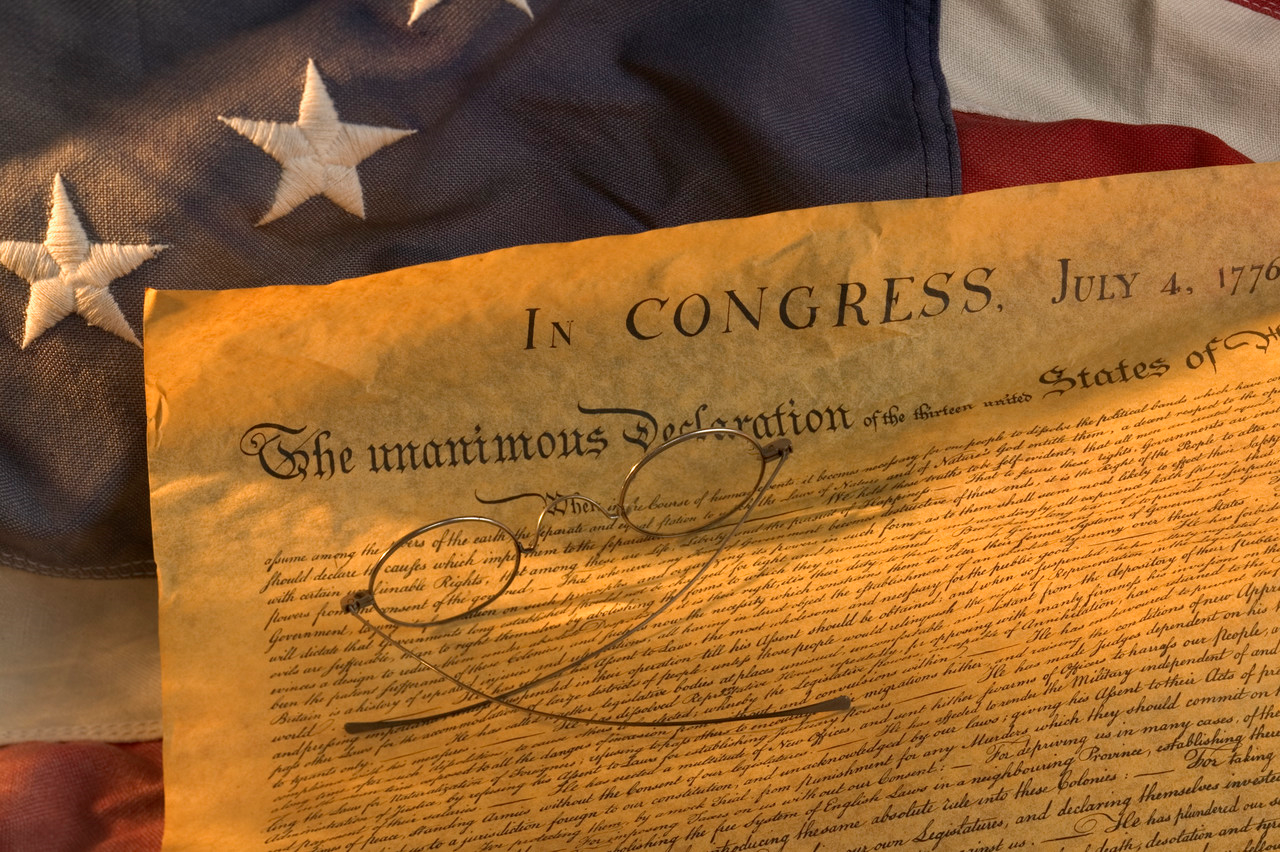 Article Title


Importance /
Significance 
of Declaration
Article Title


Summary of Rights
(Make sure to give credit to Thomas Jefferson and John Locke)
Article Title

Summary of Grievances
Article Title

2 Interviews:
1 with a patriot (supporter) and
1 with a loyalist (against/skepticlal)
Newspaper TitleHEADLINE!!!
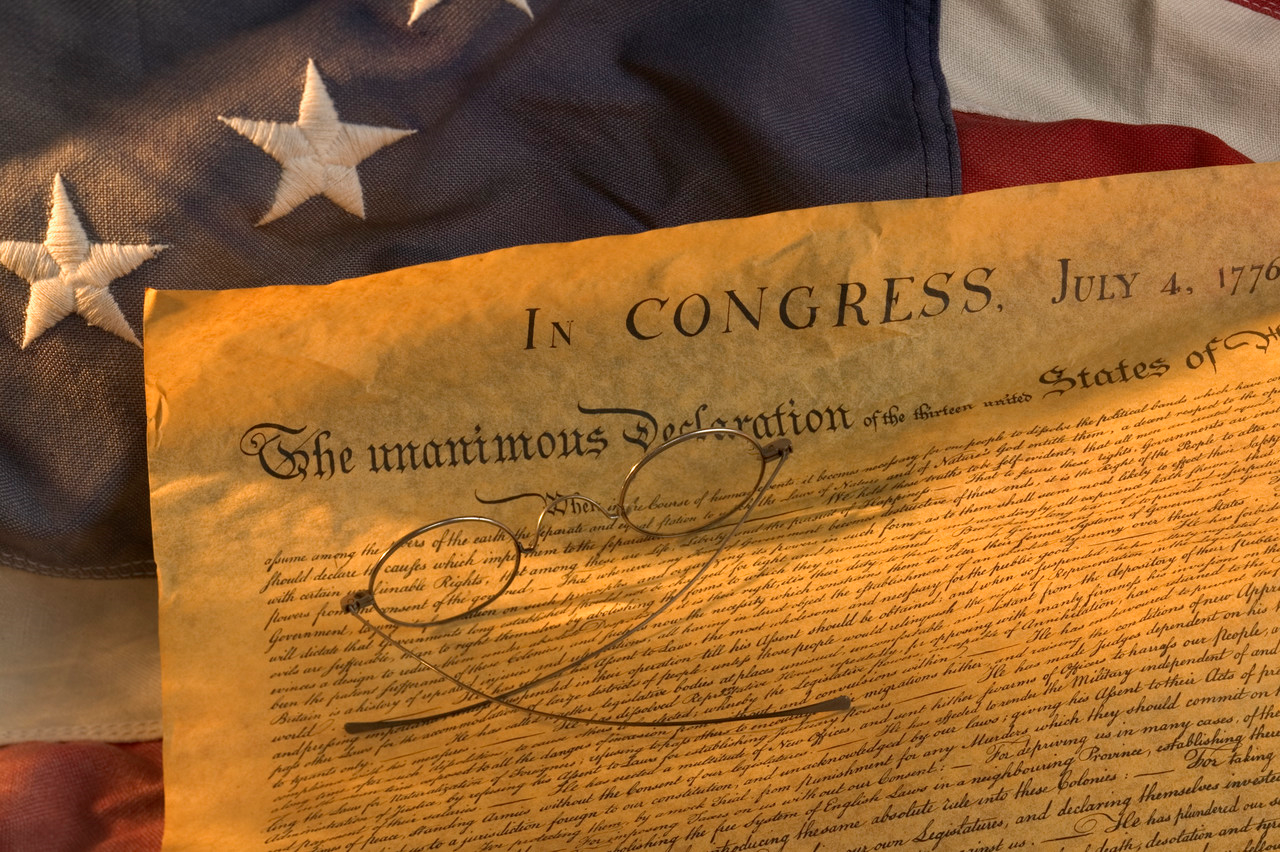 Article Title
Importance/Significance of Declaration …
Article Title
Summary of Rights … (Make sure to give credit to Thomas Jefferson and John Locke)
Article Title
Summary of Grievances …
Article Title
2 Interviews: 1 with a patriot (supporter) and 1 with a loyalist (against/skeptical) …
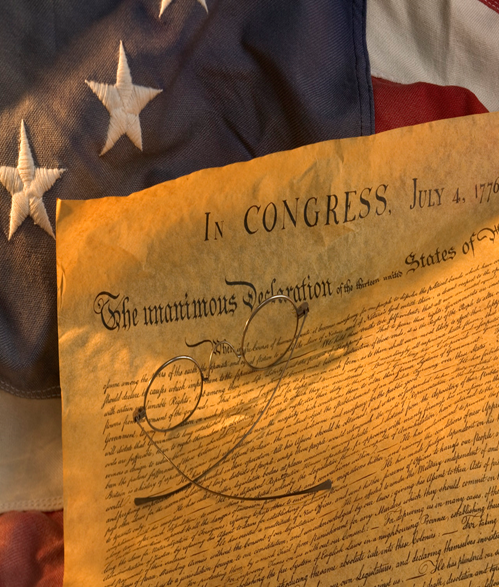